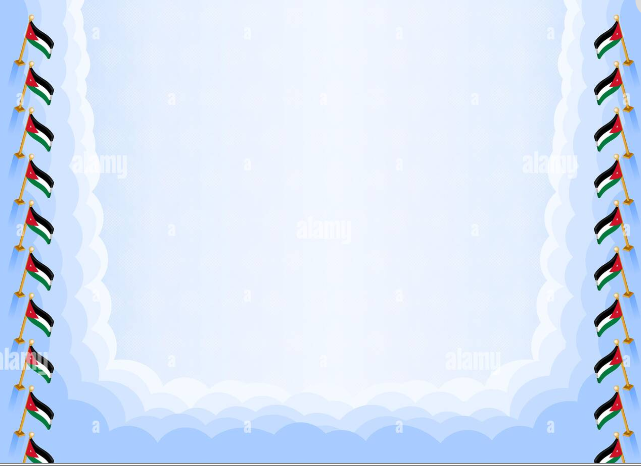 المغفور له جلالة الملك الحُسينُ بنُ طلال
مادة الاجتماعيّات
إعداد الطّالبة: مريم رمزي هارون
الصّفّ الخامس ز
المدرسة الوطنيّة الأرثودكسيّة
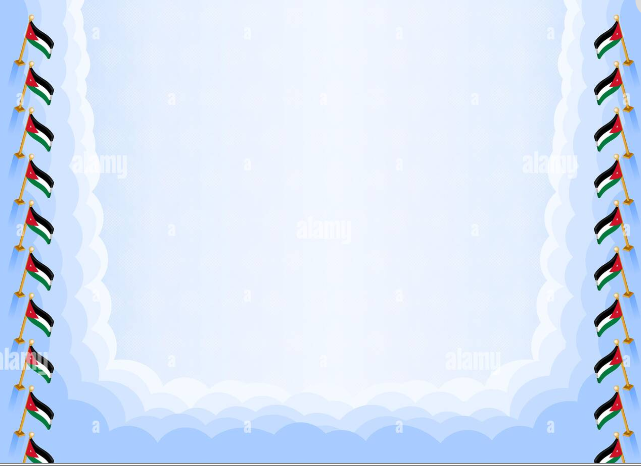 الحُسينُ بنُ طلال
الملكُ الباني
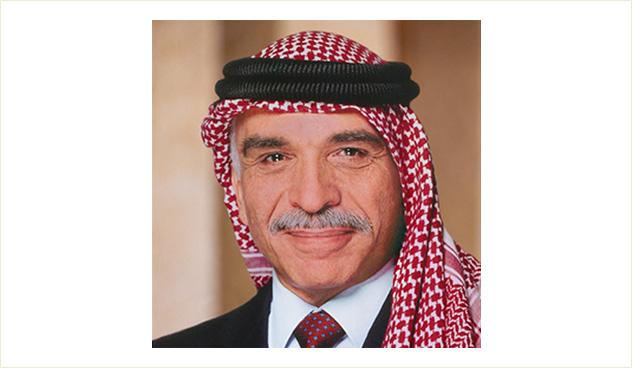 1935- 1999
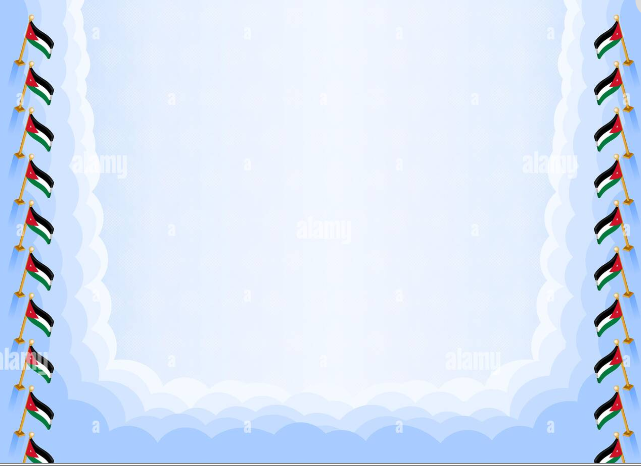 ميلادُ الملك الحسين  ونشأتُهُ
وُلد الملك الحسين في العاصمة الأردنيّة عمّان في العام 1935.
الملك الحسين هو الابن الأكبر لجلالة الملك طلال بن عبدالله والملكة زين الشّرف.
للملك الحسين ثلاثة إخوة وشقيقتين.
بدأ الملك الحسين دراسته في الكليّة العلميّة الإسلاميّة في عمّان، ثمّ أكملها في المملكة المتحدة.
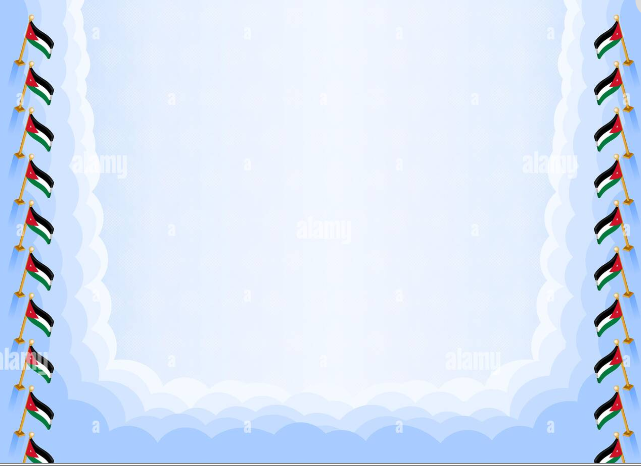 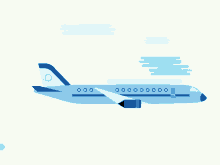 هوايات جلالة الملك الحسين
كان الرّاحل الكبير طيارًا متميّزًا حيث قاد طائرته الخاصة عدة مرات، كما كان قائد دراجات ناريّة، وسائق سيارات سباق بارع. أحبًّ الرّياضات المائيّة، والتّزلج، والتنس.
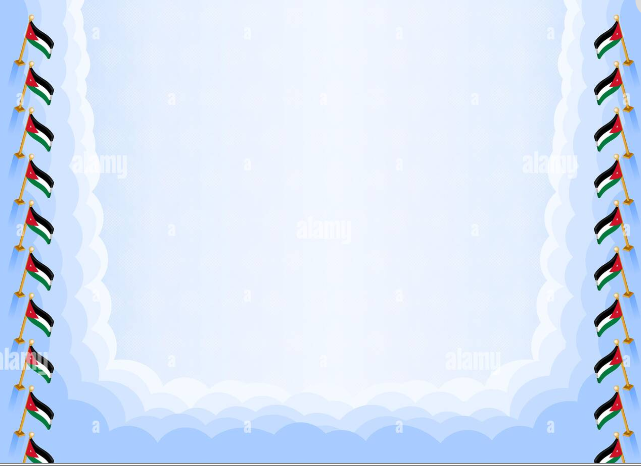 إنجازاتُ الملك الحُسين
ساهم الملك الحُسين -رحمه الله- في صنع العديد من الإنجازات التي شملت النّواحي الاجتماعيّة والاقتصاديّة والسّياسيّة  والتّعليميّة والصّحيّة بما يخدم الشّعب الأردنيّ.